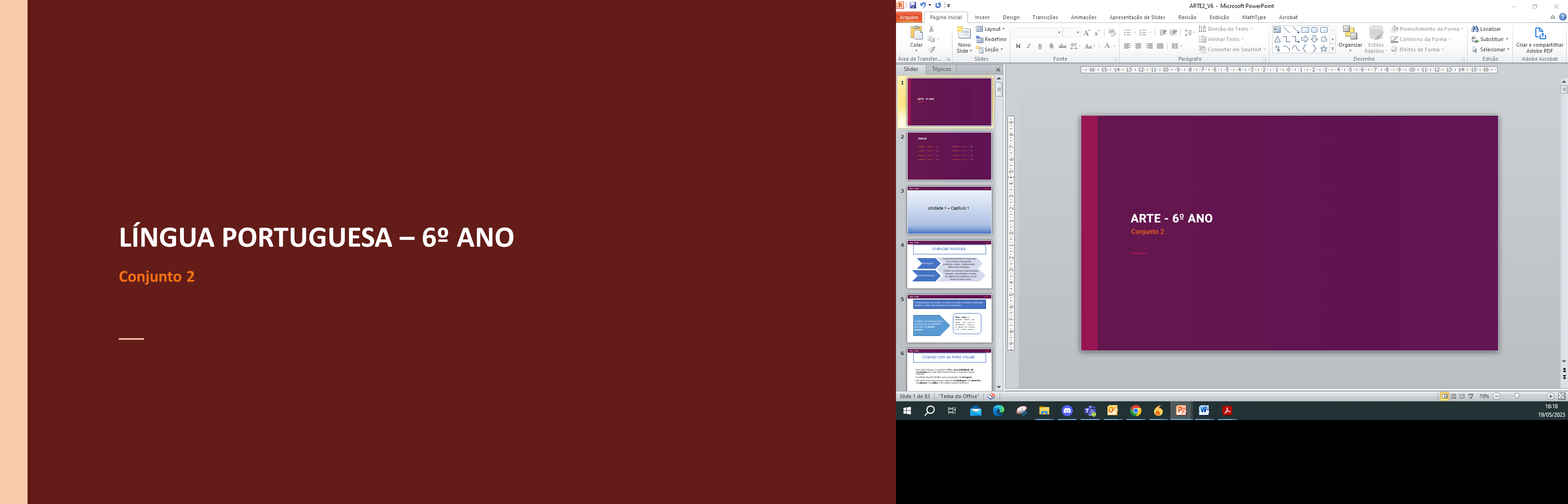 LÍNGUA PORTUGUESA – 6º ANO									 Conjunto 2
Unidade 3
2
LÍNGUA PORTUGUESA – 6º ANO									 Conjunto 2
Notícia
É um gênero que tem como objetivo veicular informações recentes sobre fatos nacionais ou internacionais.
Em uma notícia, são apresentados o lide (que traz informações como: O quê?; Onde?; Quando?; Por quê?; Como?; Quem?) e o corpo da notícia (que complementa as informações do lide).
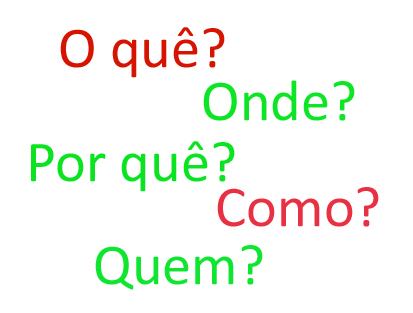 3
LÍNGUA PORTUGUESA – 6º ANO									 Conjunto 2
Pronome pessoal
Para representar pessoas do discurso, empregam-se pronomes pessoais: eu, tu (você), ele, ela, nós, vós (vocês), eles, elas.
4
LÍNGUA PORTUGUESA – 6º ANO									 Conjunto 2
Pronome de tratamento
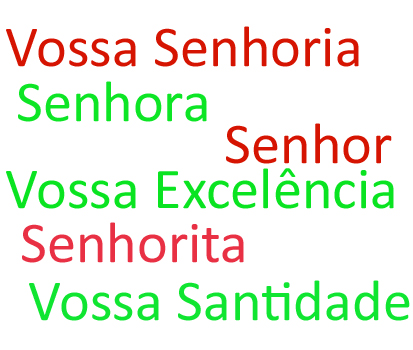 Dependendo da situação e da pessoa com quem falamos, utilizamos diferentes pronomes de tratamento.
5
LÍNGUA PORTUGUESA – 6º ANO									 Conjunto 2
Pronome possessivo
Quando nos referimos a algo para dar ideia de posse ou com a intenção de dizer que pertence a alguém, empregamos pronomes possessivos.
6
LÍNGUA PORTUGUESA – 6º ANO									 Conjunto 2
Foto-denúncia
É uma fotografia produzida com o intuito de denunciar uma situação ou evento para a sociedade em geral. 
Pode ser publicada em jornais e revistas (impressos e/ou digitais), sites ou ainda ser compartilhada entre leitores por meio de mensagens instantâneas e postagens. 
A foto-denúncia tem como objetivo problematizar um assunto. Para produzi-la, o fotógrafo escolhe o enquadramento que melhor permite registrar a cena a ser denunciada.
7
LÍNGUA PORTUGUESA – 6º ANO									 Conjunto 2
Uso do dicionário
8
LÍNGUA PORTUGUESA – 6º ANO									 Conjunto 2
Pronome indefinido
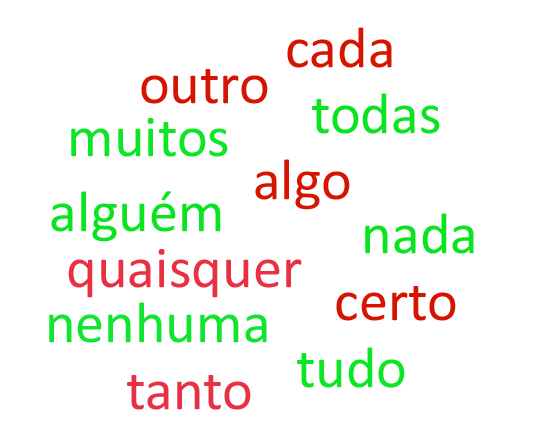 Pronomes que fazem referência, de forma vaga e imprecisa, ao elemento de que se fala, ou seja, à 3ª pessoa do discurso são chamados pronomes indefinidos.
9
LÍNGUA PORTUGUESA – 6º ANO									 Conjunto 2
Pronome demonstrativo
Palavras que situam, no espaço, pessoas ou objetos em relação às três pessoas do discurso: quem fala, com quem se fala e de quem se fala, recebem o nome de pronomes demonstrativos.
Ex.: essa, este, aquela, nessa, neste, naquele, isso, isto, aquilo.
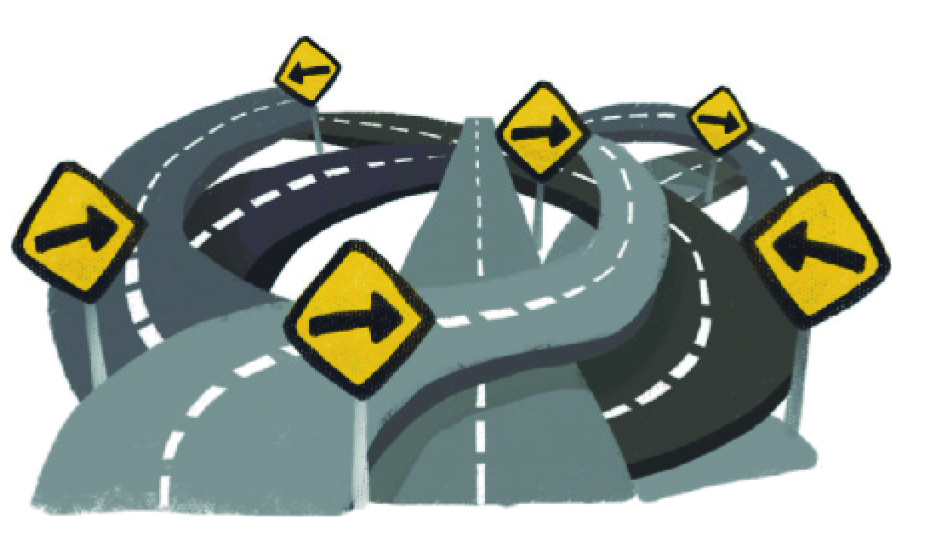 Isabela Santos
10